Wassup MoM? Owning the Message Oriented Middleware
By:
Gursev Singh Kalra – Senior Principal
McAfee Foundstone Practice
11/21/2013
1
Agenda
Messaging 101
Introduction to JMSDigger
Attacking the Message Broker – ActiveMQ Case Study
Attacking a Messaging Application
Several demonstrations along the presentation
Q&A
11/21/2013
Wassup MoM? AppSec USA 2013
2
About me
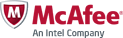 Written several security tools (JMSDigger, Oyedata, Clipcaptcha, TesserCap & SSLSmart) and whitepapers
Wear multiple hats (Java security, web application security, mobile etc…)
Research voted among top ten web hacking techniques of 2011 and 2012
gursev.kalra@foundstone.com , (@igursev)
Blog http://gursevkalra.blogspot.com
11/21/2013
Wassup MoM? AppSec USA 2013
3
Messaging 101
11/21/2013
Wassup MoM? AppSec USA 2013
4
Enterprise Messaging
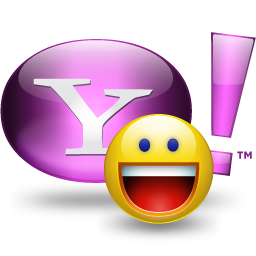 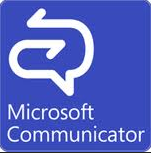 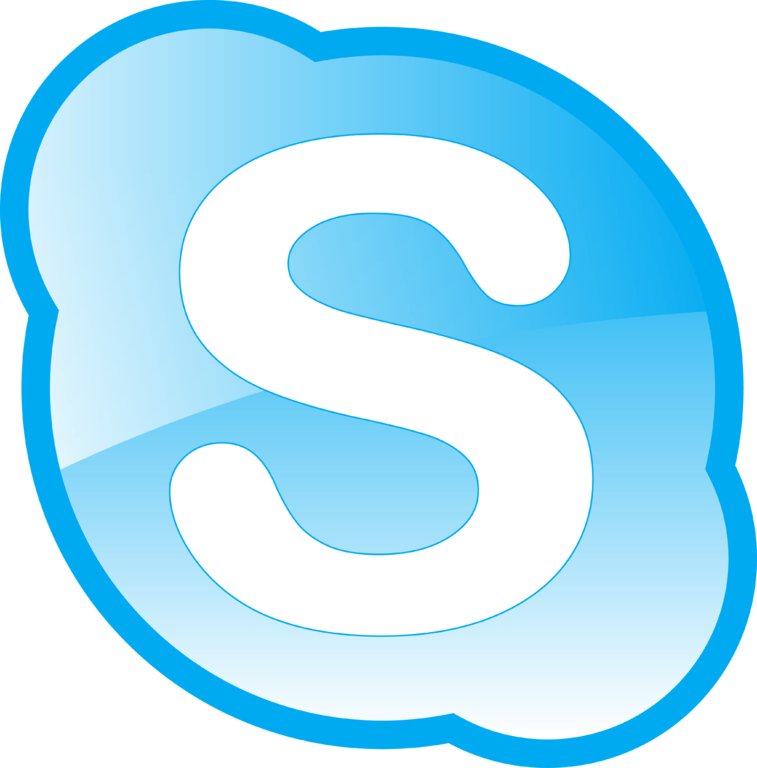 11/21/2013
Wassup MoM? AppSec USA 2013
5
[Speaker Notes: NOTE: Enterprise messaging is not same as messaging. It is not Skype/communicator]
Enterprise Messaging
Enables communication between enterprise systems written in disparate technologies via messages
Provides
Heterogeneous Integration
High Scalability and Reliability
Asynchronous Operation
Forms the transactional backbone for a very large number of organizations worldwide
11/21/2013
Wassup MoM? AppSec USA 2013
6
[Speaker Notes: NOTE: Enterprise messaging is not same as messaging. It is not Skype/communicator]
An Enterprise Messaging Application (Simplified)
Message Broker (Queues, Topics and custom code)
Messages
Messages
Client A
Client N
11/21/2013
Wassup MoM? AppSec USA 2013
7
What is a Message?
An object that transfers data between JMS clients
Made up of Headers, Properties and a Body
May contain financial information, PII, business critical information etc…
Something of value
Headers
Properties
Body
11/21/2013
Wassup MoM? AppSec USA 2013
8
Types of Messages
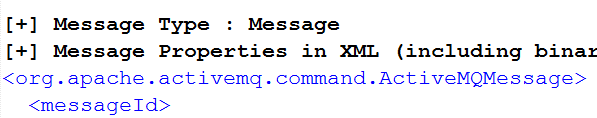 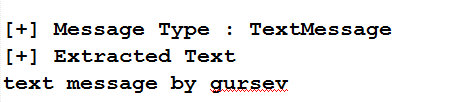 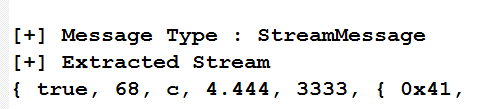 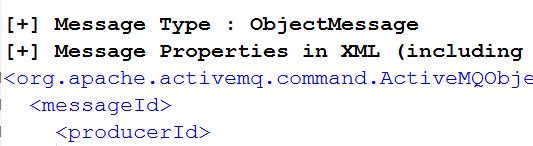 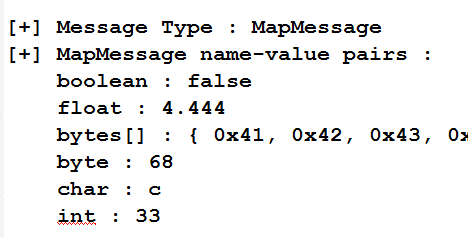 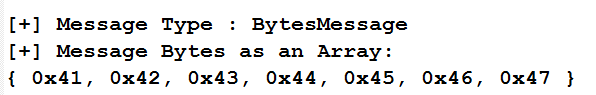 11/21/2013
Wassup MoM? AppSec USA 2013
9
Queues and Topics (Destinations)
Virtual channels to transmit messages
Live on a message broker
Transmit messages
Subscriber
Message
Message
Message
Topic
Message
Publisher
Sender
Queue
Receiver
Acknowledgement
Subscriber
Message
11/21/2013
Wassup MoM? AppSec USA 2013
10
Message Broker
Core of Enterprise Messaging
Allow message transformation, message routing etc…
Host JMS destinations
ActiveMQ, WebsphereMQ, RabbitMQ etc… are a few message broker examples
Most message brokers support Java Messaging Service(JMS) API
11/21/2013
Wassup MoM? AppSec USA 2013
11
[Speaker Notes: Message broker serves as an intermediary between messaging clients. They host JMS destinations
Most of the message brokers support JMS API.
A few example messaging APIs are ActiveMQ, Microsoft BizTalk]
JMS API
Java Messaging Services
An Enterprise Messaging API supported by large number of Messaging Products
Write once, run everywhere (well, almost)
A potent attack tool
JMSDigger is written using JMS API
11/21/2013
Wassup MoM? AppSec USA 2013
12
[Speaker Notes: JMS API  can be seen as a the glue which binds all of these together. 
It is used by clients to communicated with the broker.]
An Enterprise Messaging Application (Again)
Message Broker (Queues, Topics and custom code)
Messages
Messages
Client A
Client N
11/21/2013
Wassup MoM? AppSec USA 2013
13
An Attackers View (Items of value)
Message Broker (Queues, Topics and custom code)
Messages
Messages
Client A
Client N
11/21/2013
Wassup MoM? AppSec USA 2013
14
Why Bother?
Enterprise messaging hasn’t been extensively explored for security issues
A lot (business, reputation etc…) rides on it
11/21/2013
Wassup MoM? AppSec USA 2013
15
[Speaker Notes: Enterprise messaging domain hasn’t been extensively explored in terms of security. It is therefore important to give the domain a serious thought because a lot rides on it.]
Introduction to jmsdigger
11/21/2013
Wassup MoM? AppSec USA 2013
16
[Speaker Notes: We will briefly visit JMSDigger as it will be extensively used during the demos.]
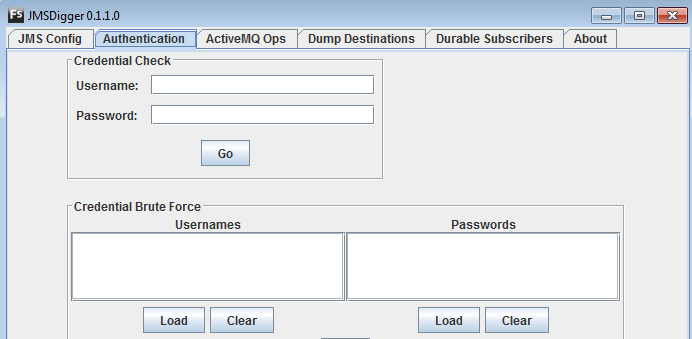 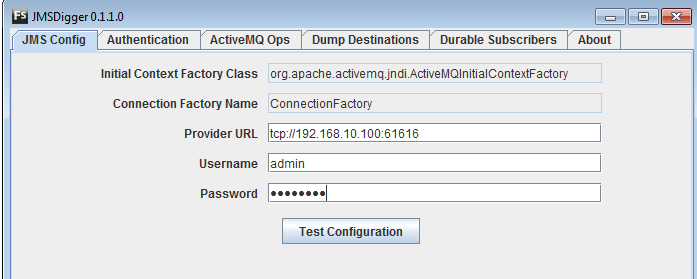 11/21/2013
Wassup MoM? AppSec USA 2013
17
[Speaker Notes: The current version is 0.1.1.0 but it packs a lot of punch as we will see in the demos. 
You can see the landing tab and the authentication tab screenshots here.]
JMSDigger - Enterprise Messaging Application Assessment Tool
Authentication testing and credential brute force
Dump messages from Queues, Topics and Durable Subscribers
Manipulate durable subscribers
ActiveMQ specific operations
Password decryption, query broker statistics etc…
More
11/21/2013
Wassup MoM? AppSec USA 2013
18
[Speaker Notes: It has pre and post exploitation modules. The pre exploitation module allows you to test authentication, and bruteforce authentication
It allows you to place hooks on JMS destination like queues, topics and durable subscribers and retrieve messages.
You can also manipulate durable subscribers

It has several activemq specific operations that we will see
And then, it has more]
Open Source
Actively maintained
https://github.com/OpenSecurityResearch/jmsdigger
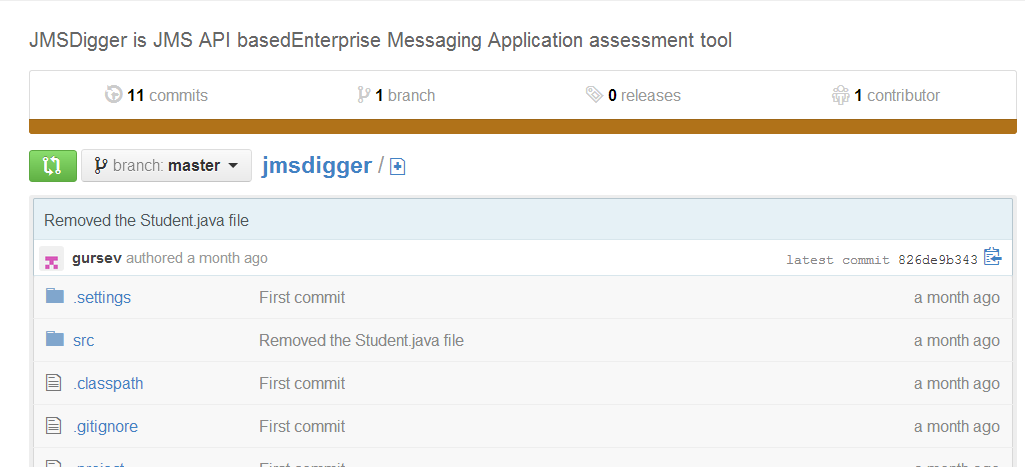 11/21/2013
Wassup MoM? AppSec USA 2013
19
[Speaker Notes: JMSdigger is open source and is hosted on github. if you come across any bugs, please let me know.]
Attacking the Message Broker
ActiveMQ Case Study
11/21/2013
Wassup MoM? AppSec USA 2013
20
ActiveMQ Protocol Attack Surface
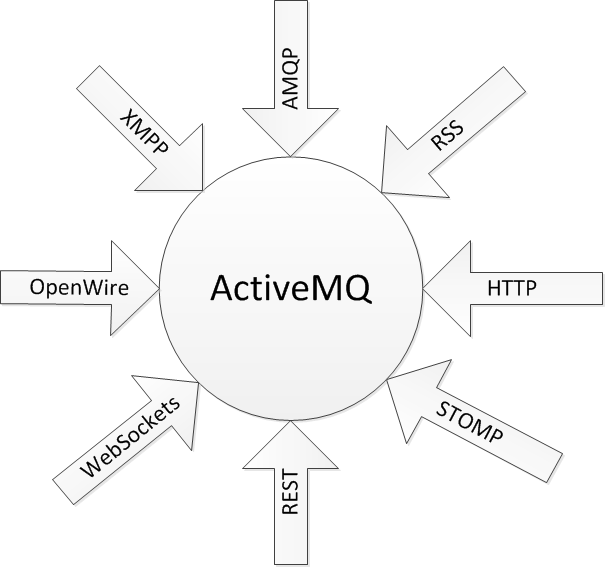 11/21/2013
Wassup MoM? AppSec USA 2013
21
[Speaker Notes: Here we look at only the protocols that ActiveMQ supports. Imagine the attack surface if we start going into dependencies and components used.]
ActiveMQ Web Admin Interface
Manage Broker
Create/Delete Destinations 
View Message Content (for TextMessage)
Unprotected until 5.8.0 – Now protected by basic authentication
Listens on 0.0.0.0
11/21/2013
Wassup MoM? AppSec USA 2013
22
[Speaker Notes: Can you imagine a production website with its message broker]
CVE-2013-3060
11/21/2013
23
[Speaker Notes: Here is the result of an unprotected admin interface listening on the internet]
CVE-2013-3060
11/21/2013
24
[Speaker Notes: Another example]
0.0.0.0 is evil
Open ActiveMQ production instances available on the internet
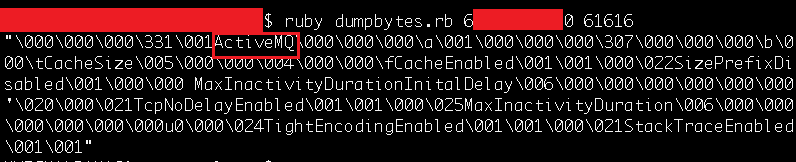 11/21/2013
Wassup MoM? AppSec USA 2013
25
[Speaker Notes: As an extension of HTML interface, I expected ActiveMQ to be listening on the internet.
I did not take the route of scanning all internet hosts for ActiveMQ. Only some where admin interface was available on 8161.]
CVE-2013-1879 – XSS
Vulnerable cron string
* * * * *<script>alert(1)</script>
11/21/2013
Wassup MoM? AppSec USA 2013
26
CVE-2012-6092 – XSS
Multiple XSS in Web Demos
11/21/2013
Wassup MoM? AppSec USA 2013
27
More CVE’s
CVE-2012-6551 – Denial of service (broker resource consumption) via HTTP requests
CVE-2012-5784 – SSL MiTM because X.509 CN is not verified against the hostname
…
11/21/2013
Wassup MoM? AppSec USA 2013
28
ActiveMQ Encrypted Passwords (1/2)
ActiveMQ passwords can be optionally encrypted before storage
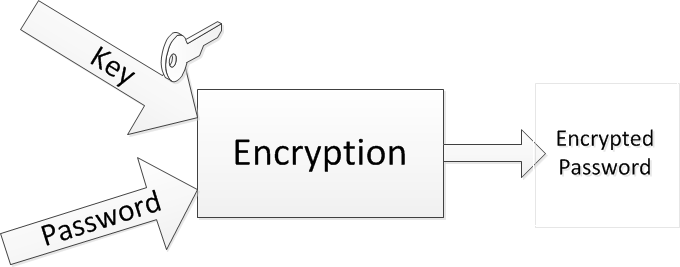 11/21/2013
Wassup MoM? AppSec USA 2013
29
ActiveMQ Encrypted Passwords (2/2)
Can be subjected to offline brute force decryption
Password brute force demo with JMSDigger
Speed with a single thread on my machine  1 million decryption attempts in 240 seconds
11/21/2013
Wassup MoM? AppSec USA 2013
30
Default ActiveMQ Configuration
No Authentication
No Encryption
There’s more…
11/21/2013
Wassup MoM? AppSec USA 2013
31
ActiveMQ Authentication Schemes
None (Default)
Simple Authentication Plugin
JAAS Authentication Plugin
11/21/2013
Wassup MoM? AppSec USA 2013
32
ActiveMQ Simple Authentication Plugin
No account lockout
Susceptible to credential brute force
Authentication brute force demo with JMSDigger
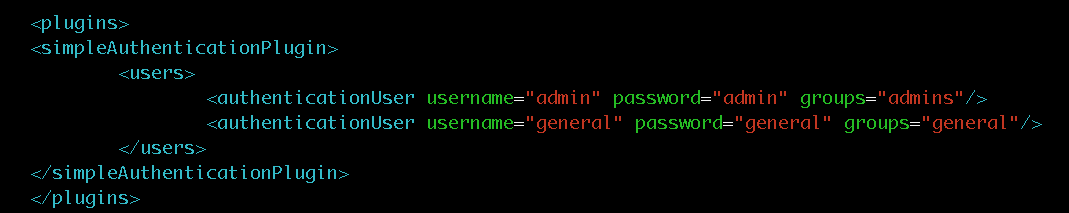 JMS and Encryption
No API Support
Must rely on Broker Configuration
Changes with Every Broker – No Portability
11/21/2013
Wassup MoM? AppSec USA 2013
34
Attacking A messaging application
11/21/2013
Wassup MoM? AppSec USA 2013
35
Attacking Authentication
Custom authentication code with jaasAuthenticationPlugin
Can be vulnerable to SQL Injection, LDAP injection etc…
SQL injection + authentication bypass demo with JMSDigger
11/21/2013
Wassup MoM? AppSec USA 2013
36
Evaluating Authorization
Custom authorization code or inadequate controls
Dump messages from destinations (Queues and Topics)
Leverages QueueBrowser to dump Queue contents
Message dump demo with JMSDigger
11/21/2013
Wassup MoM? AppSec USA 2013
37
[Speaker Notes: Either your rules are incomplete or]
Manipulating Durable Subscribers
Create durable subscribers
Erase durable subscribers
Leverage durable subscribers to cause disk space usage DoS
Manipulating durable subscribers with JMSDigger
11/21/2013
Wassup MoM? AppSec USA 2013
38
Doing More With JMS API
Messaging Brokers may talk to C/C++/.Net … clients
Attack other clients
Attack the broker
Your imagination
11/21/2013
Wassup MoM? AppSec USA 2013
39
References
Java Message Service by Mark Richards, Richard Monson-Haefel and David A. Chappell
ActiveMQ in Action
JMS API Specification – http://www.jcp.org/en/jsr/detail?id=914 
ActiveMQ @ Apache http://activemq.apache.com
11/21/2013
Wassup MoM? AppSec USA 2013
40
Conclusion
Enterprise messaging applications can be insecure when secure coding practices are not followed
Harden your Messaging Brokers
Perform a security audit before deployment
Maintain your guard
11/21/2013
Wassup MoM? AppSec USA 2013
41
?
gursev.kalra@foundstone.com 
@igursev
11/21/2013
Wassup MoM? AppSec USA 2013
42
Thank you
11/21/2013
Wassup MoM? AppSec USA 2013
43